Dealing with the Unknown: Resilience to Prediction Errors
Subrata Mitra		Purdue University

Greg Bronevetsky	Google / LLNL

Suhas Javagal	Purdue University

Saurabh Bagchi	Purdue University
PACT 2015, San Francisco
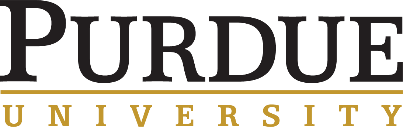 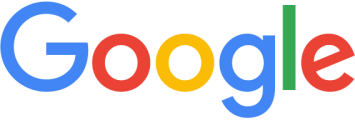 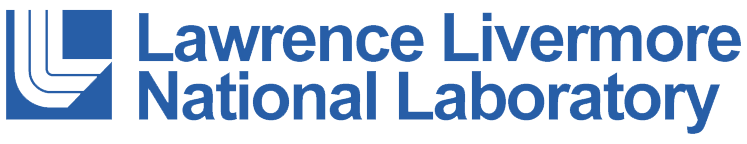 [Speaker Notes: This work is collaboration between Purdue and LLNL. Greg just moved to Google.]
The need for accurate performance prediction
Scheduler: More accurate execution time and resource usage prediction 

Approximate computing: Level of approximation might be adjusted based on prediction of performance with different inputs

Anomaly detection: False alarms can be reduced with accurate prediction mechanism
Too many factors influencing performance: 
Execution environment, config parameters, input size, data  characteristic
Not possible to test or model all the combinations
2
[Speaker Notes: Software performance depend on parameters, input data, characteristics of data.
Accurate performance prediction is useful in many scenarios 
We focus on the input dependence (config params and data)]
Example of a performance bug
Test: Looks GOOD 
When a production execution takes too long how would you know whether it is because of 

large input size
 
 OR
 
(B) bug?
Production: Blown Up 
3
[Speaker Notes: Untested parameter combination leads to a performance bug. Command-line parameter is stored in q. Value of r is calculated based on input data. During limited testing execution time was reasonable. 
In production it blew up. How do we know the increase in runtime is expected because of a larger input or is it a bug ?]
Previous works tried to solve this problem
DIDUCE1 and Daikon2:  Identifies hard invariants. Good for detecting constants, a valid range, ordering, linear relationship etc.
 	E.g.:  v1 = 5
             2 < v1< 6
             v1 > v2
             v1 + v2 = 3v3  etc. 


.
Not suitable for detecting performance anomalies
No statistical prediction mechanism
	- Cannot operate on unseen ranges of data
Binary decision: violated/not violated. 
	- No notion of how bad
[1] Hangal et al., ICSE-2002
[2] Ernst et al., Science of Computer Programming-2007
4
[Speaker Notes: DIDUCE and Daikon: More suitable for correctness problems (value checking). Hard invariants can not be used to detect performance anomalies.  
X-ray: Performance summarization technique. Associates costs to each blocks and tries to find a root-cause of the performance problem.]
Previous works related to performance anomaly
Many existing research for performance anomaly detection

“Fingerprinting the datacenter: automated classification of performance crises” by Bodik et al. (Eurosys 2010)

“Ensembles of models for automated diagnosis of system performance problems” by Zhang et al. (DSN 2005) 

X-ray: Automating Root-Cause Diagnosis of Performance Anomalies in Production Software” by Attariyanet al. (OSDI 2012)
None can bound prediction confidence based on input data
5
[Speaker Notes: DIDUCE and Daikon: More suitable for correctness problems (value checking). Hard invariants can not be used to detect performance anomalies.  
X-ray: Performance summarization technique. Associates costs to each blocks and tries to find a root-cause of the performance problem.]
Roadmap of the talk
Need for prediction error characterization
Our tool chains
Details of error characterization techniques
Show a use case of anomaly detection
Present results and conclude
6
Statistical models are NOT fully accurate
Many configuration parameters, large range of acceptable values – impossible to cover all combinations
Performance changes with input size
Performance changes with characteristics of input data
	-	Examples: density of a graph, sparsity of a matrix
Models created with limited training runs.  Production inputs can be very different
Errors in performance prediction models must be characterized
7
[Speaker Notes: Again to reiterate, too many parameters influence performance. Hence statistical models can not be fully accurate.
Statistical models created using limited runs can not capture all the scenarios.]
Examples of prediction errors
Predictors have inherent inaccuracies.
They can not capture all possible input scenarios.
CoMD
Prediction error in # executed instructions
SpMV
Prediction error in # executed instructions
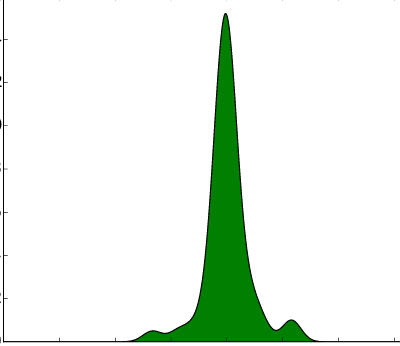 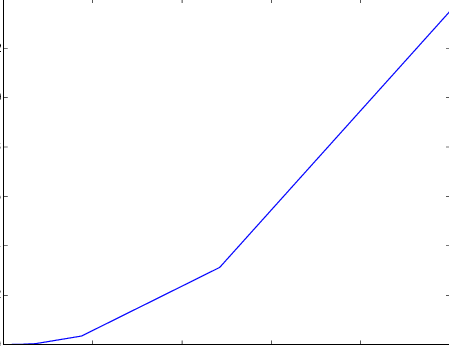 120

100

80

60

40

20
Density
% error in prediction
-20  -10    0   10   20
% error in prediction
Distance from training set
Interpolation error
Extrapolation error
8
[Speaker Notes: Show some real examples of prediction errors. CoMD is a molecular dynamic application. We tried to model number of executed instructions for a particular function in coMD. We train using some set of parameters and then test the predicticted values with a slightly different sets of values, although drawn from the same range. 
As we will see, both of these errors influence the confidence of the predicted value]
Our contributions
Showed how to characterize errors in performance prediction from statistical models

Built associated tools for data collection and modeling  

Showed how such error characterization can be used for anomaly detection which is sensitive to input parameters and data
9
[Speaker Notes: In this work we introduce a technique ..]
Tool chain: Sight – Sculptor – E-Analyzer - Guardian
feedback
Features & Observations List
Test/train runs
feedback
E-ANALYZER
SIGHT
SCULPTOR
Production runs
High
GUARDIAN
Normal
10
Graphical interface
[Speaker Notes: We have proposed a technique for characterizing prediction errors in performance models. Then created a tool chain that uses this technique for anomaly detection in order to reduce false alarms]
Sight:  Instrumentation & data collection framework
Simple annotation APIs:
float func (float x, float y) {
     //creating a module for the scope of this function
     SightModule funcMod (“func”, inputs (“x”, x, “y”, y)); 
     DoCalculations ()	   // some computation done by the function
     r = calculateResidual ();   // function computes a residual value to verify convergence
     funcMod.outputs (“r”, r);  // SIGHT tracks the residual as an output observation
 }
Track input features and observation features of each module

Input features  examples: input size, matrix sparsity (SpMV), bit-rate (FFMpeg), # threads (LINPACK) etc.

Observation features example: execution time, # executed instructions, # load instructions, cache miss rate, residue value etc.
11
[Speaker Notes: To create a performance model we first need to gather execution related data. We need performance metrics, input parameters and characteristics etc. Sight tracks inputs and outputs identified by developer + performance metrics such as execution time, H/w metrics]
Sculptor:  The modeling tool
feedback
Features & Observations List
Test/train runs
feedback
E-ANALYZER
SIGHT
SCULPTOR
Production runs
High
GUARDIAN
Normal
Graphical interface
12
[Speaker Notes: Now I will briefly talk about the modeling tool, SCULPTOR]
Sculptor:  The modeling tool
Creates models for code regions identified by the developers

Choose the most useful input and observation features

Maximal information coefficient (MIC) based analysis1.   
Identifies if any relationship exists between two variables 
Works even for non-linear relationships

Polynomial regression model built for each output feature
Polynomial of up to degree 3
LASSO to restrict the number of terms
[1] “Detecting Novel Associations in Large Data Sets,” Science, 2011.
13
[Speaker Notes: Creates context based models
Identify the input features that carry most useful information 
Removes duplicate or highly correlated features   LASSO (Least Absolute Shrinkage and Selection Operator)
Filter out outputs which does not show relationship with inputs – to reduce noise]
Handling discontinuity, incremental update
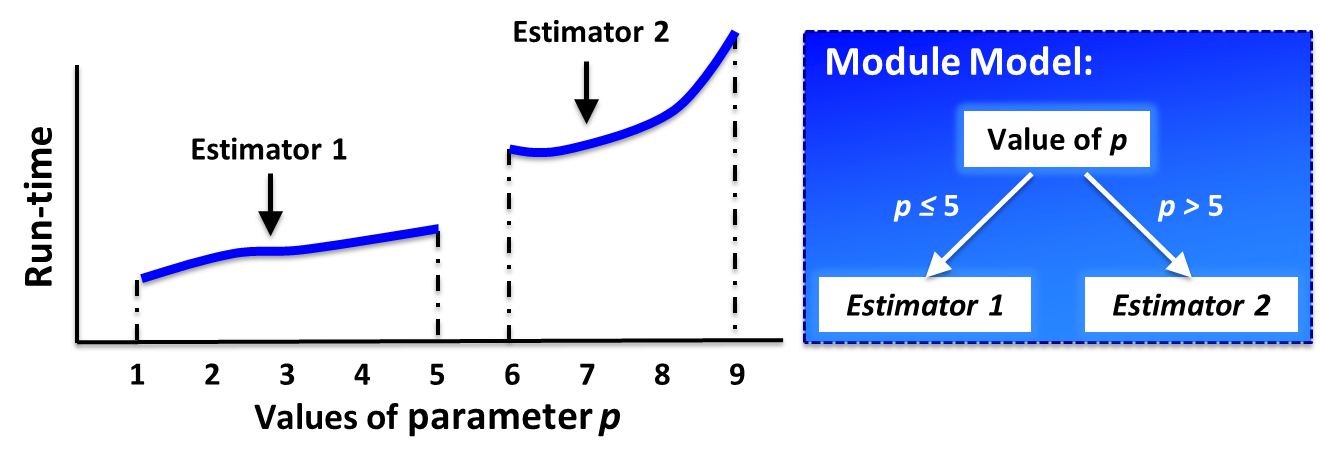 Ask for more input features if model is still not accurate
feedback
Features & Observations List
Test/train runs
feedback
14
E-ANALYZER
SIGHT
SCULPTOR
[Speaker Notes: There might be discontinuity in the behavior of observation metrics. We can incrementally update our models. 
No need to retrain for the whole
If model is still not accurate enough, ask for more descriptive inputs from the developers]
E-Analyzer:  The error characterization tool
feedback
Features & Observations List
Test/train runs
feedback
E-ANALYZER
SIGHT
SCULPTOR
Production runs
High
GUARDIAN
Normal
Graphical interface
15
[Speaker Notes: Now I will talk about how E-Analyzer, can characterize the prediction errors made by statistical models]
E-Analyzer:  The error characterization tool
Predict at production point
Interpolation error
distance
Available data
Round 1
Round 2
Round 3
Error distribution
Training points
Test points
Probability
Training points
Test points
Training sub-region
Extrapolation error
% Error
Prediction error
Extrapolation distance
16
[Speaker Notes: As mentioned before:  Interpolation => test points fall within the same range of training points
Extrapolation => test points are far apart from the training points
Interpolation error characterization => repeated sampling and test (also called Bootstapping method)
Extrapolation, we want to capture how error grows as we move away]
How to calculate the distance ?
Predict at production point
Example: 
Trained with two input features: 
       f1 (using range 0-1000) and f2 (using range 0-10)

How far is the production point (f1=2000, f2=11) ?
Which one is closer to training region 
                        (f1=2000, f2=11) or  (f1=1100, f2=20) ?  

Practical limitations: Input features can not be normalized 
- Valid ranges may not be known (no a priori bound: e.g. input size)
distance
Available data
Training points
Test points
Training sub-region
Prediction error
Extrapolation distance
17
[Speaker Notes: But calculating a distance is not so easy. Euclidian or Mahalanobis distance formula can not be directly used
Input feature ranges might be on different scale.
May be a valid range is not known a priori
What are the best ways to calculate these distance between f1 and f2 ?]
Proposed notion for distance:
18
[Speaker Notes: To avoid such issues, we have come up with a new notion for distance which will be measured only along an individual feature dimension.
Distance => How many standard deviations away from the training set, the production point is]
Example of Error Calculation
Sort training data w.r.t f1 
Create error profile for varying f1
Sort training data w.r.t f2 
Create error profile for varying f2
% error
% error
To estimate overall error at a production point (f1 = X1, f2= X2):

       Combine the projected errors from feature specific error profiles
19
[Speaker Notes: Lets show an example,  how we can create extrapolation error profiles for f1 and f2 separately, using the new approach]
Combining individual error components
20
[Speaker Notes: The “correlated error” because input-features was slightly correlated. We remove duplicate improves at the beginning (mic > 0.9 ), but do not remove anything with lower correlation because in that case we might loose some important behavior. Here we compensate for that reluctance. Note, for correlated inputs, it is not possible to “fix” one feature and see the error trend of another feature, because, values of those features will always change together. In this case, instead of fixing (f2), we choose values of f1 where values of f2 are similar, that is the variation  remains within a bound]
Guardian:  The anomaly detection tool
feedback
Features & Observations List
Test/train runs
feedback
E-ANALYZER
SIGHT
SCULPTOR
Production runs
High
GUARDIAN
Normal
Graphical interface
21
[Speaker Notes: Now we talk about Guardian, the anomaly detection tool.
It monitors the production run and uses the models created by Sculptor and error profile created by E-Analyzer to detect if any observation metrics is behaving in an anomalous way.]
Guardian:  The anomaly detection tool
How extrapolation and interpolation error fit together ?
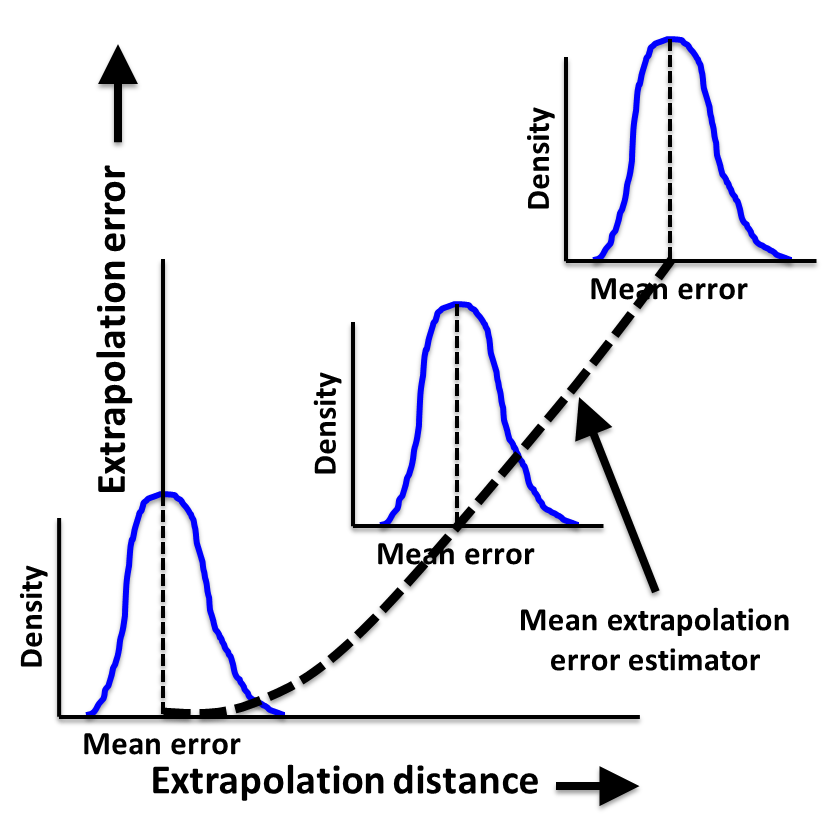 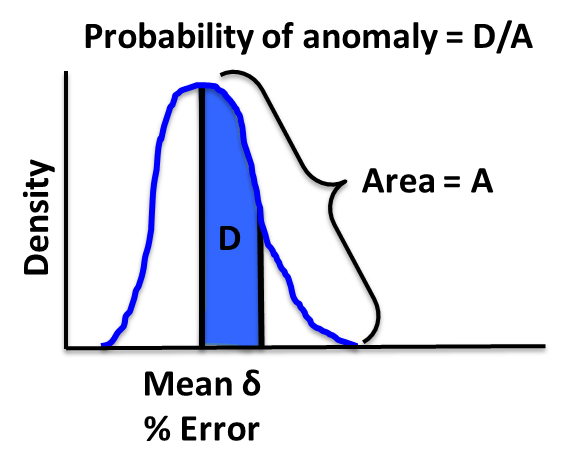 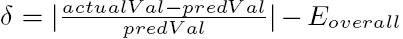 Production run: calculate a probability of anomaly
22
[Speaker Notes: Guardian puts interpolation and extrapolation error together while calculating a probability of anomaly. 
As we move away from training set, extrapolation error would grow – which is also the mean error.
Previously we characterized interpolation error as a distribution around a mean. The mean is most of the time zero, if the model is reasonably accurate.
When we combine error arising from interpolation and extrapolation we assume the nature of that distribution remains the same, but now the interpolation errors distribute around the mean error identified due to extrapolation.
Delta is the difference of observed error and predicted error
Now during production run, when we see a deviation of an observation metric from its predicted value, we calculate how likely it is to see such a deviation under normal scenarios and based on that probability mark it is normal or anomalous]
How did we evaluate Guardian
Used 7 applications from different domains:
 - CoMD, LULESH (scientific simulations)
 - LINPACK, SpMV (math)
 - PageRank, BlackScholes, FFmpeg (diverse)

False positive rate: 
Training: Using given range of parameter values
Production: Parameter values away from the training range (low/high distance)

Anomaly detection accuracy:
Injected computation and memory intensive code as anomaly
Varied intensity of anomaly

Compared with fixed percentage threshold based detection
- Guardian A: Only extrapolation error considered
- Guardian B: Both interpolation and extrapolation errors considered
23
[Speaker Notes: We evaluated Guardian using 7 applications chosen from multiple domains
Evaluated in terms of false positive rates and detection accuracy
Usually anomaly detection  is done based on fixed percentage of threshold. So we chose different thershold percentages as comparison points.
Two flavors of Guardian A and B.]
Experiment: False positive rates
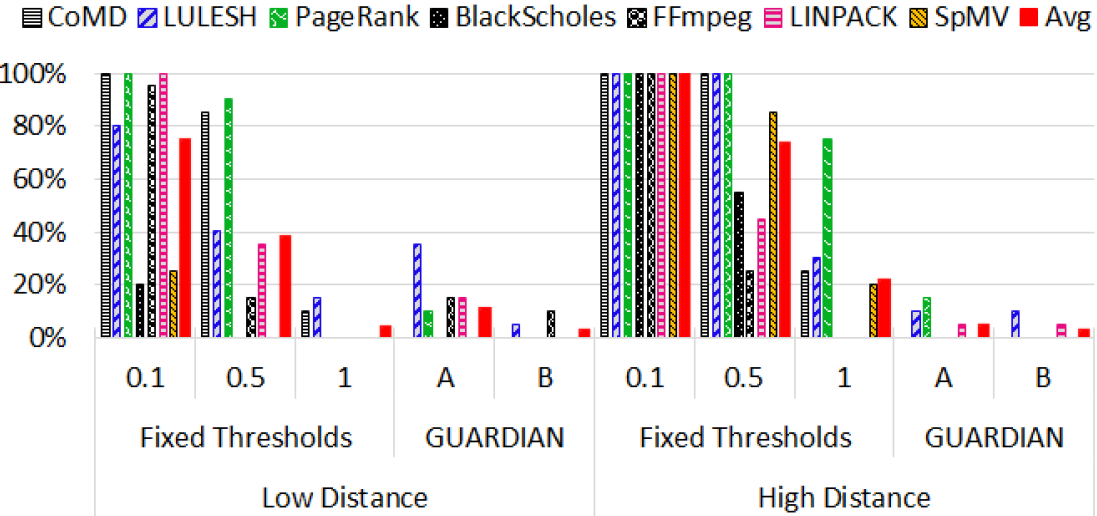 Lower is better
% of time false alarm raised
Guardian A : Only extrapolation error characteristics
Guardian B: Both interpolation and extrapolation error characteristics
Guardian significantly reduces false positives rates
24
[Speaker Notes: Low distance: 5-10 std deviations away from the training set
High distance: 30-35 std deviations away from the training set
Ran each application 15 times  
100% threshold almost show no false postives. But bad for anomaly detection. 50% is reasonable.
At higher distance, the advantage of error characterization based technique becomes more prominent as threshold based techniques throw many false positives
Interpolation error distribution is very narrow, and does not provide much advantage at higher distance]
Experiment: Detection accuracy
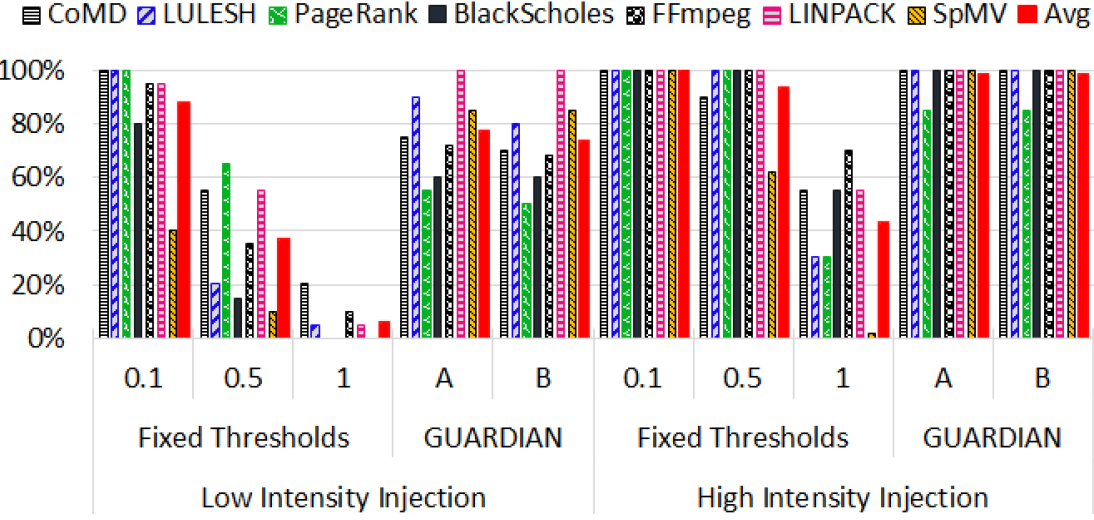 Higher is better
% of time detected
injected extra computation loop
Guardian maintains a high detection accuracy
Other experiments: injected memory allocation and cache interference codes
 Refer to the paper for the details
25
[Speaker Notes: Using binary instrumentation tool called PIN, injected extra computation codes at random locations, as anomaly.
We counted what percentage of time Guardian was able to flag an anomaly.
10% fixed threshold is very good, but throw many false positives. 50% threshold is a reasonable comparison.
Tested only at low distance. At high distance, threshold based technique was already through high false postives.
Another experiment: injected extra code that allocates and reads randomly and multiple times from an array Results are similar]
Summary
Input parameters have substantial influence on software performance

Not all possible scenarios can be modeled or tested

Confidence in performance prediction by a statistical technique must be quantified based on the input data
Future directions
Input-aware scheduling
Adjust estimation based on prediction errors characteristics

Approximate computing
Adjust level of approximation based on modeling error characteristics and input properties
26
[Speaker Notes: Input-aware scheduling strategies: Execution time, resource usages vary with inputs
User provided estimations are inaccurate – wastage of resources
Input-aware approximate computing: Some applications are immune some amount of error introduced through approximate models: Error varies with the inputs]
Thank  you!
Questions ?
27
Backup slides
28
SIGHT:  The inputs and observation features we track
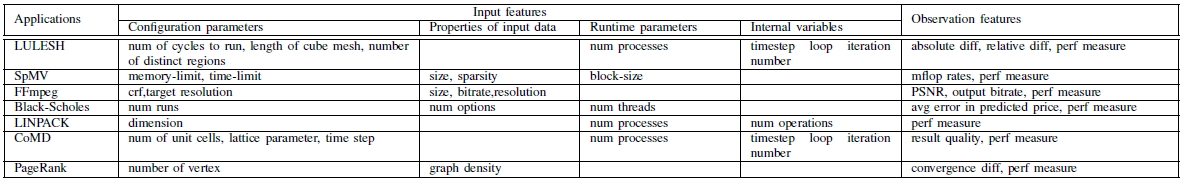 29
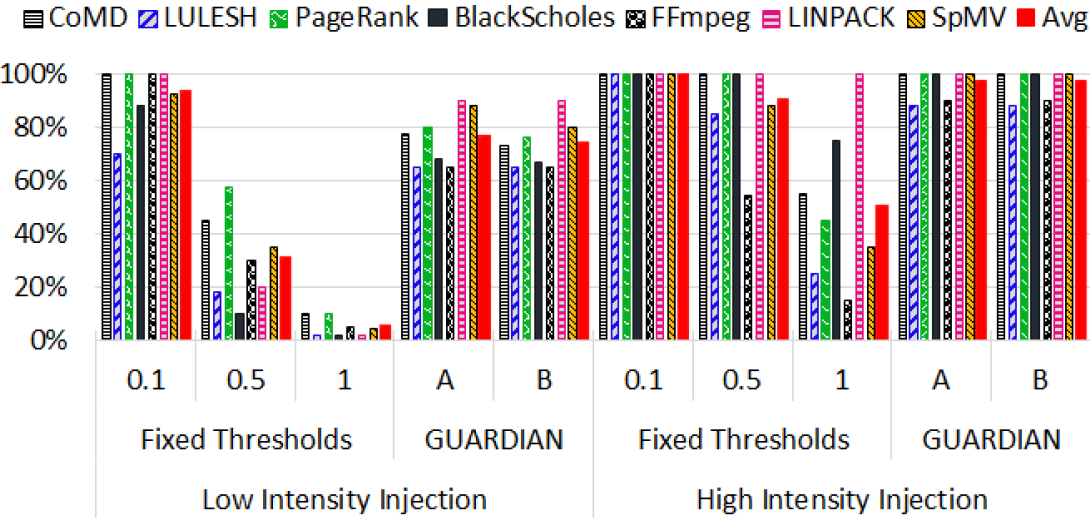 30
Background: MIC
Reference: 
Detecting Novel Associations in Large Data Sets
 by Reshef et al. 
 Science, Dec 2011
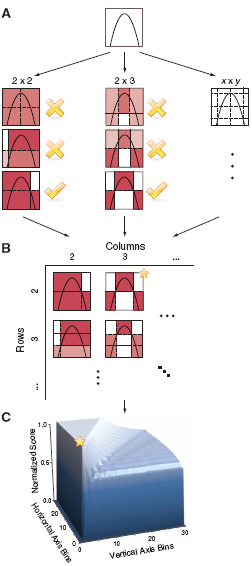 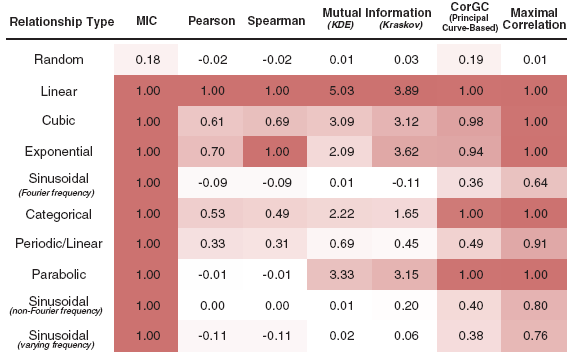 31
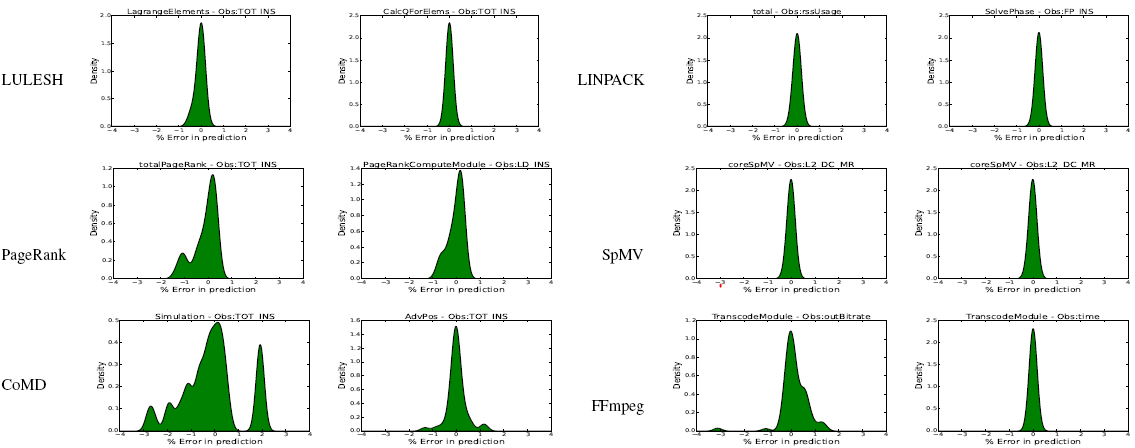 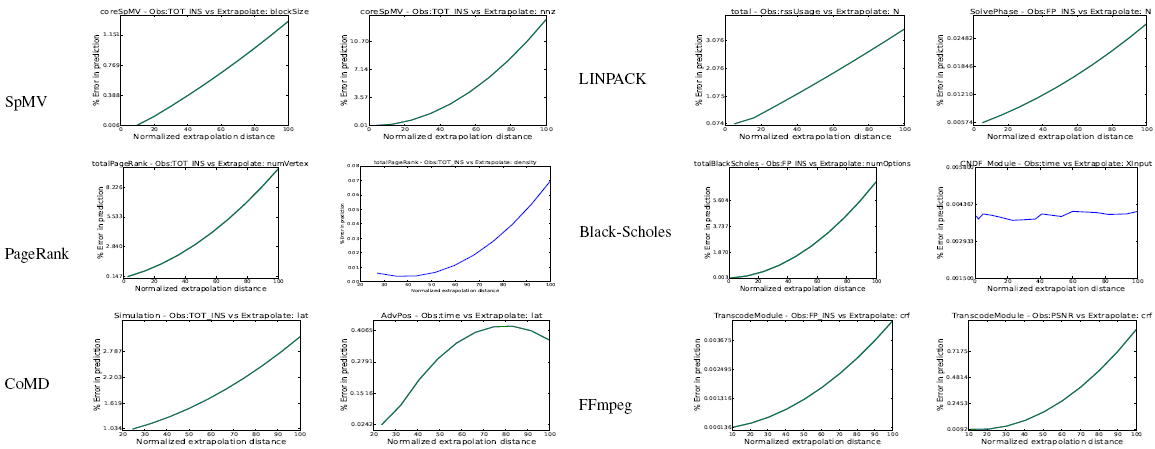 32
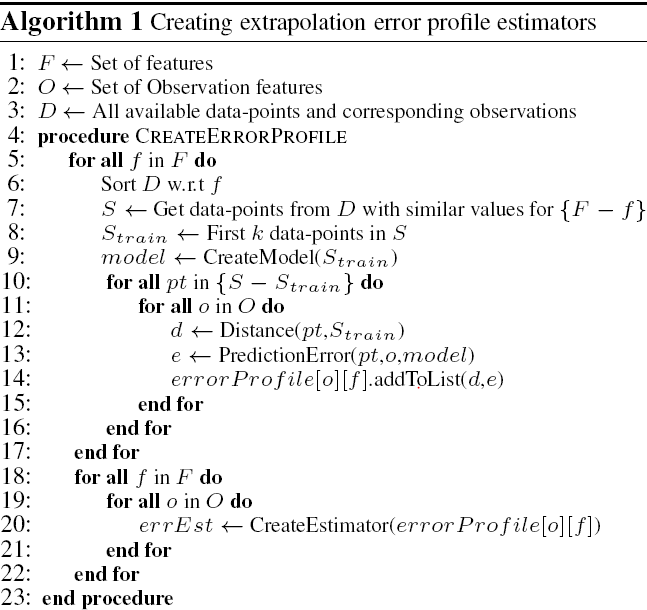 33
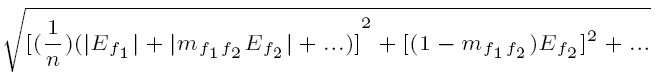 How does this equation scale ?
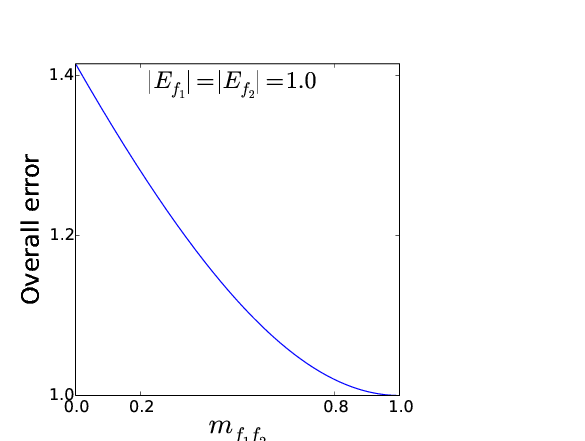 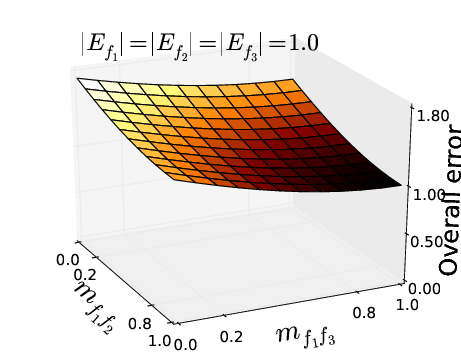 When no features are correlated, the overall error rises to √k for k features 
       (identical to RMS norm)

The error grows with number of features contributing to extrapolation error
34
Too many factors influencing performance
Many configuration parameters, execution environment, input size, input characteristics

Not possible to test all the combinations

When performance degrades, hard to understand whether it was expected or something went wrong
35